Evaluation of meteorological sensors for use in portable automatic weather station development29/6 – 21/8
R3(b)  LAW, Suet Sum
Community Weather Information Network
Objectives:
Gather weather information 
Uploaded to the internet for the public
Promote meteorology and environmental education
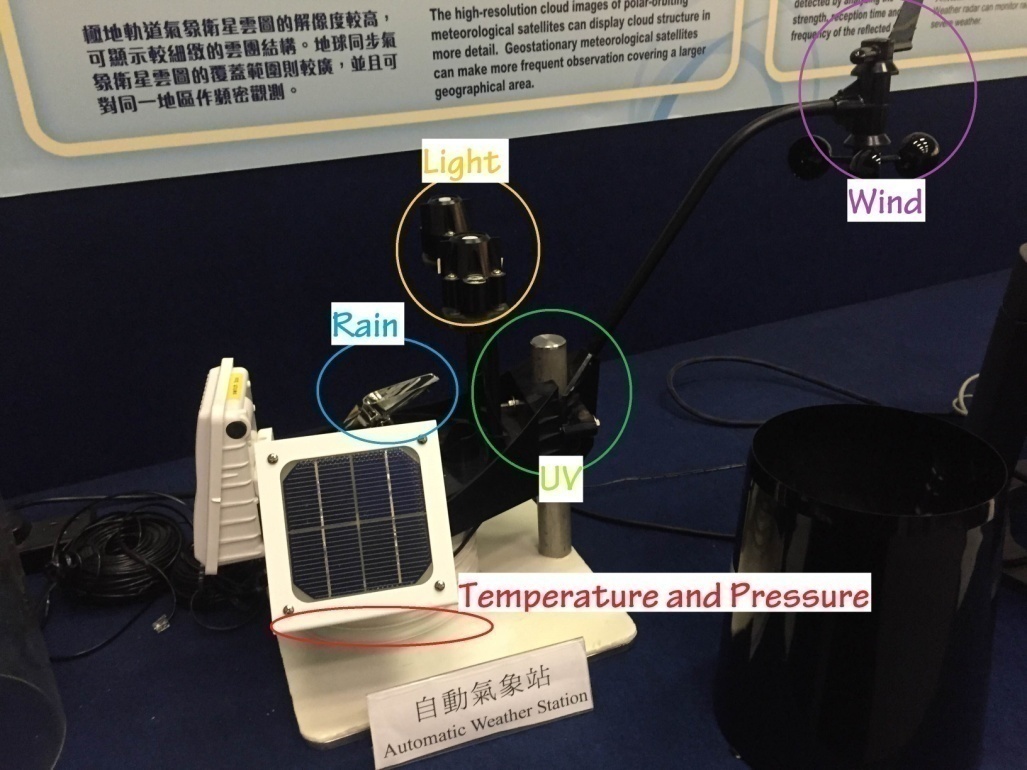 Automatic Weather Station
Community Weather Information Network
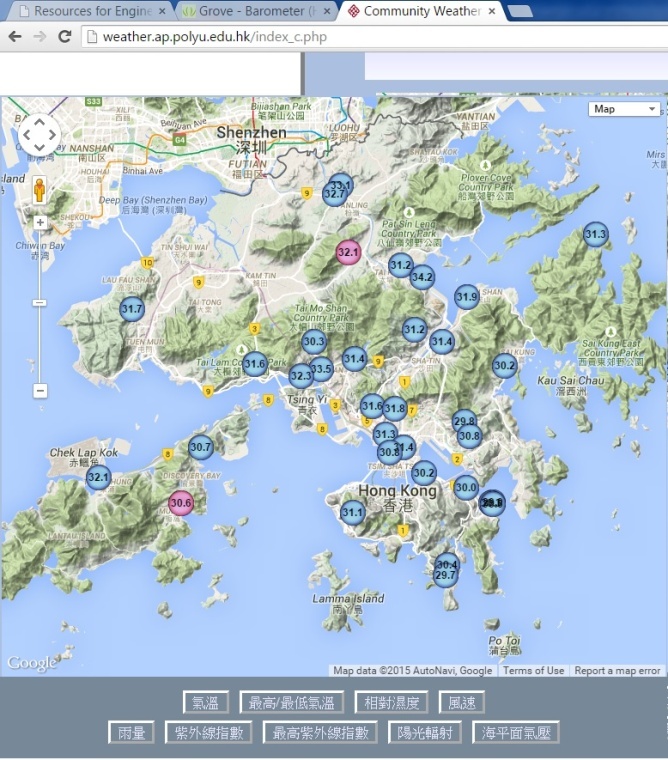 New AWS
Smaller, Cheaper 
Can be improved 
Editing the program
Adding the electronic components


Creates opportunities for the students to build an automatic weather station (AWS)
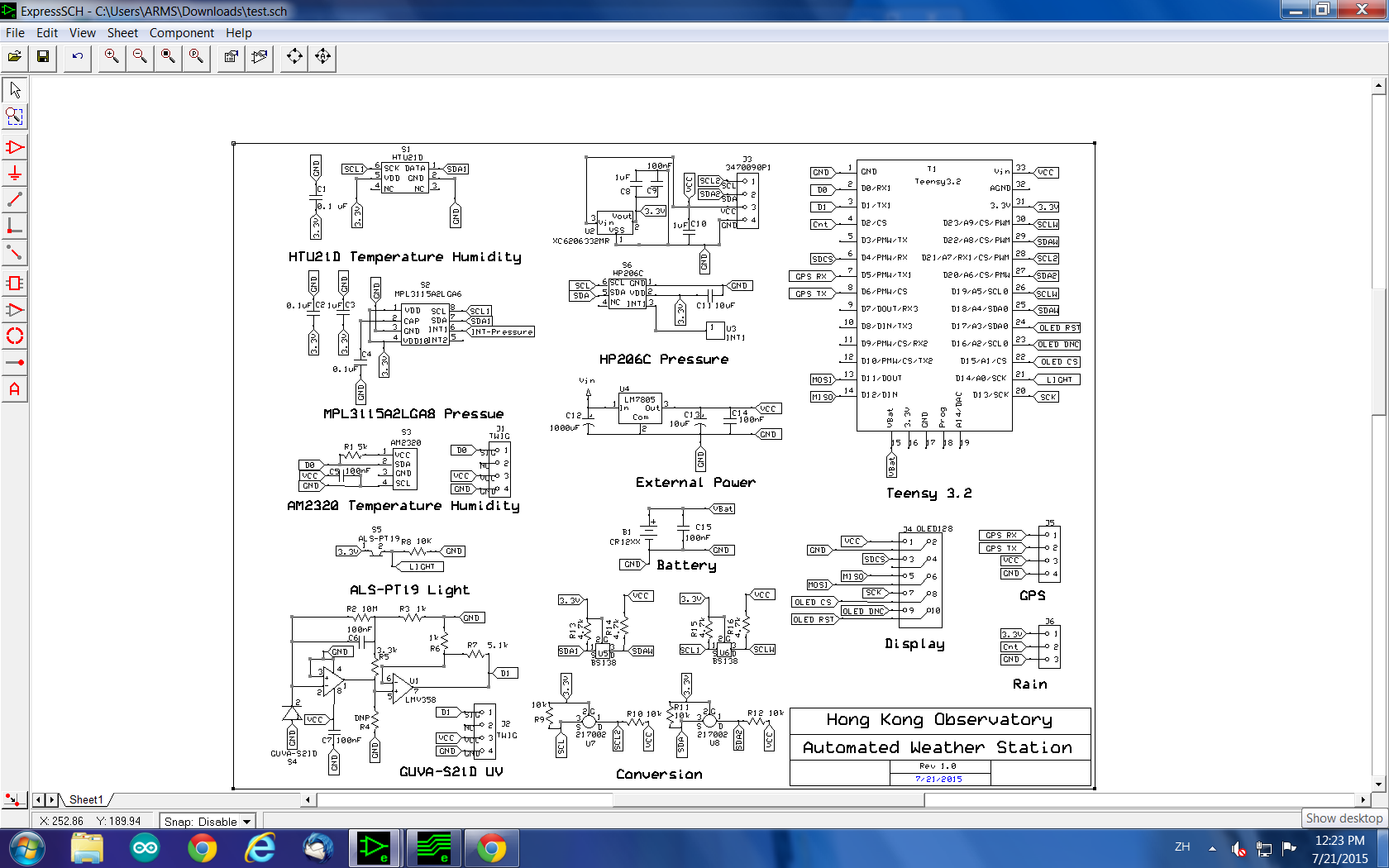 Structure
Accuracy
Consistency Linearity
NOW
Mobile Sensors Analysis
Type of sensors

Thermistor (Temperature sensor)
	Resistance depends on temperature ∆R = k ∆T

Photodiode (Photon sensor)
	Photon generates current and current was amplified
Phototransistor (Light sensor)
Schottky-type Photodiode (UV sensor)

MEMS sensor
	Micro-electro-mechanical system sensor
	Technology of very small devices
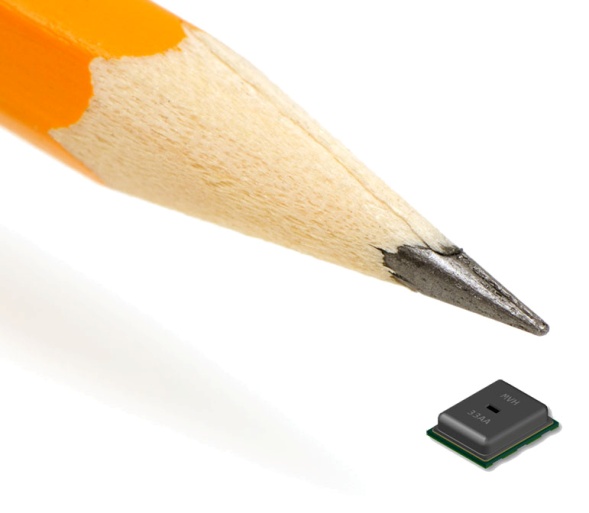 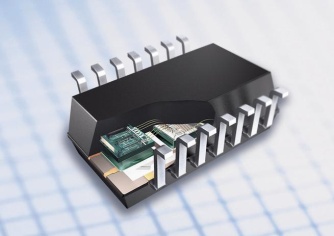 Mobile Sensors Analysis
Weather Shield
HTU21D (Temperature, Humidity) [MEMS]
MPL3115A2LGA8  (Pressure) [MEMS]
ALS-PT19 (Light level) [Photodiode]
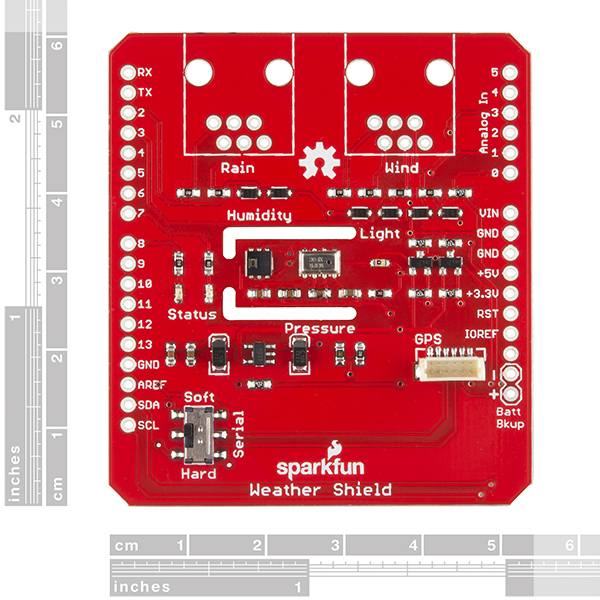 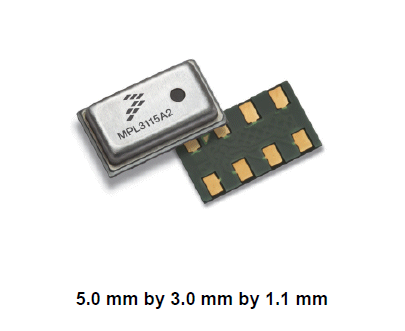 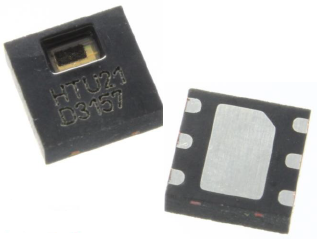 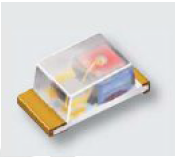 Mobile Sensors Analysis
Grove – Temperature and Humidity Sensor Pro
AM2320 (Temperature, Humidity) [Thermister]
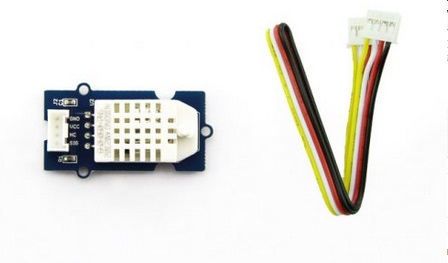 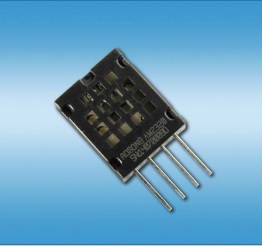 Mobile Sensors Analysis
Grove – Barometer (High-accuracy)
HP206C (Pressure, Temperature) [MEMS]
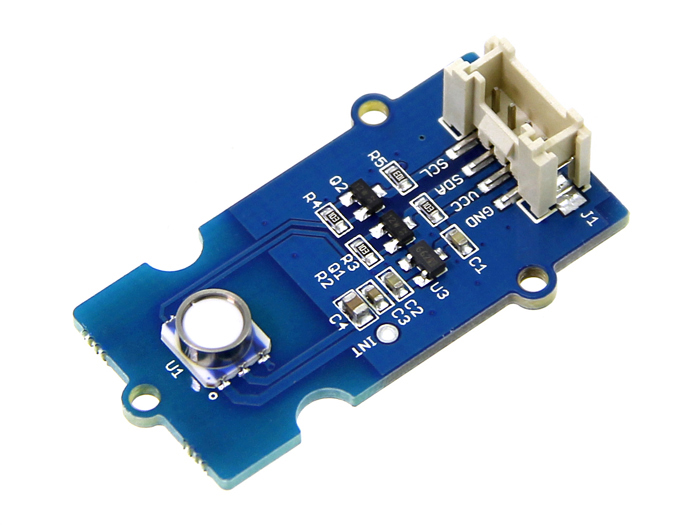 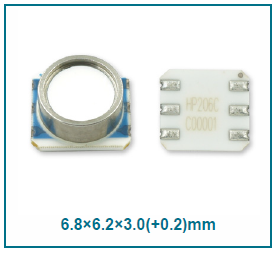 Mobile Sensors Analysis
Grove – UV sensor
GUVA – S21D (Ultraviolet) [Photodiode]
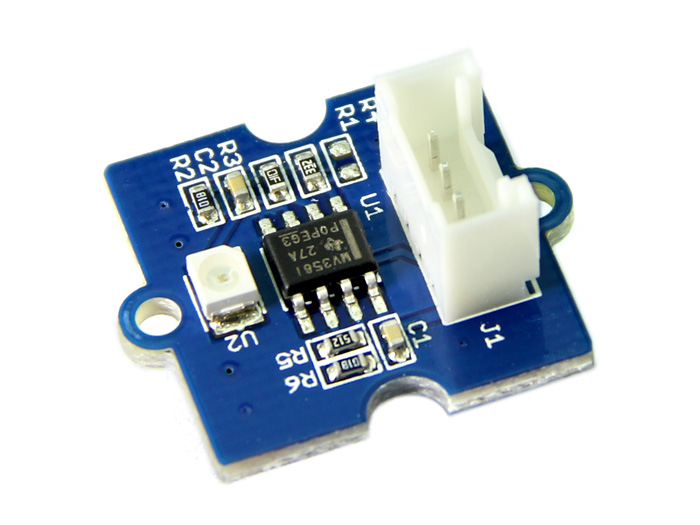 Mobile Sensors Analysis
Electronic Components Analysis
Grove - RTC
real time clock that can record the date and time.
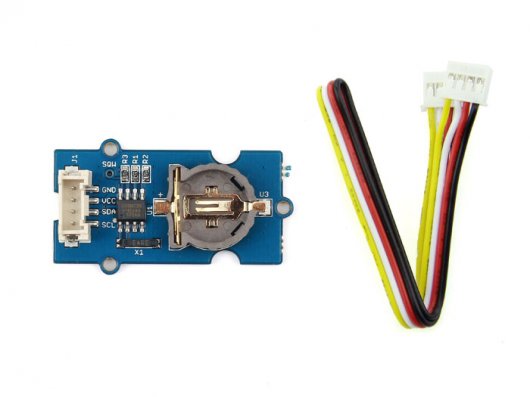 Electronic Components Analysis
Openlog
data logger
Micro SD card
Serial port to CSV text file
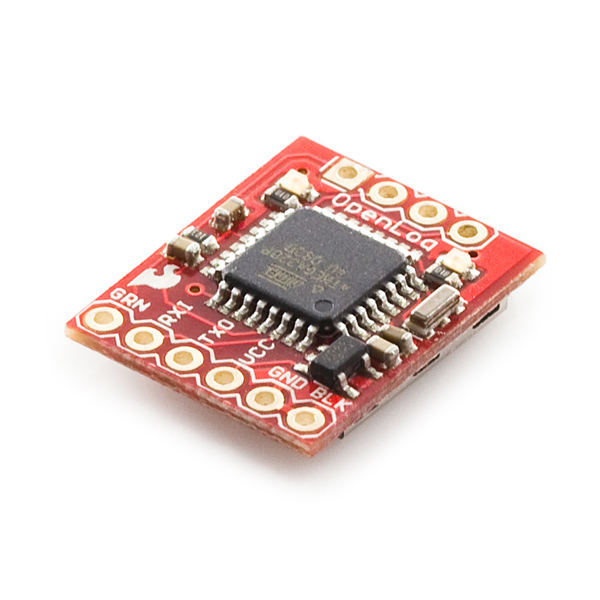 Electronic Components Analysis
Grove - Base Shield
I2C Port
Arduino Uno
Control other electronic components
Arduino LCD Monitor
Display sensor value
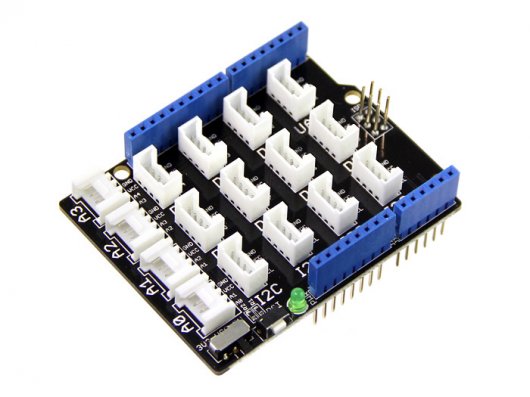 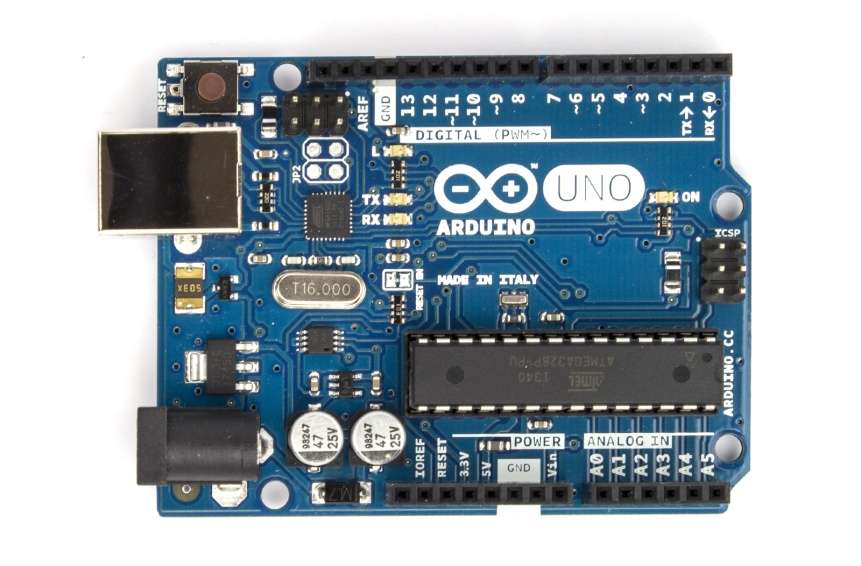 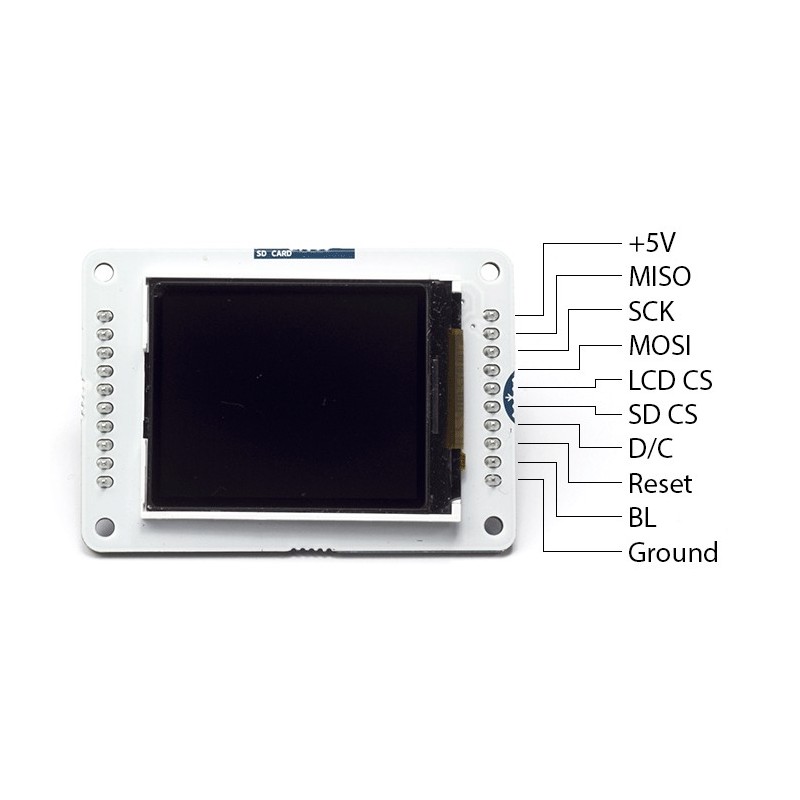 Phase I
Test bed 1
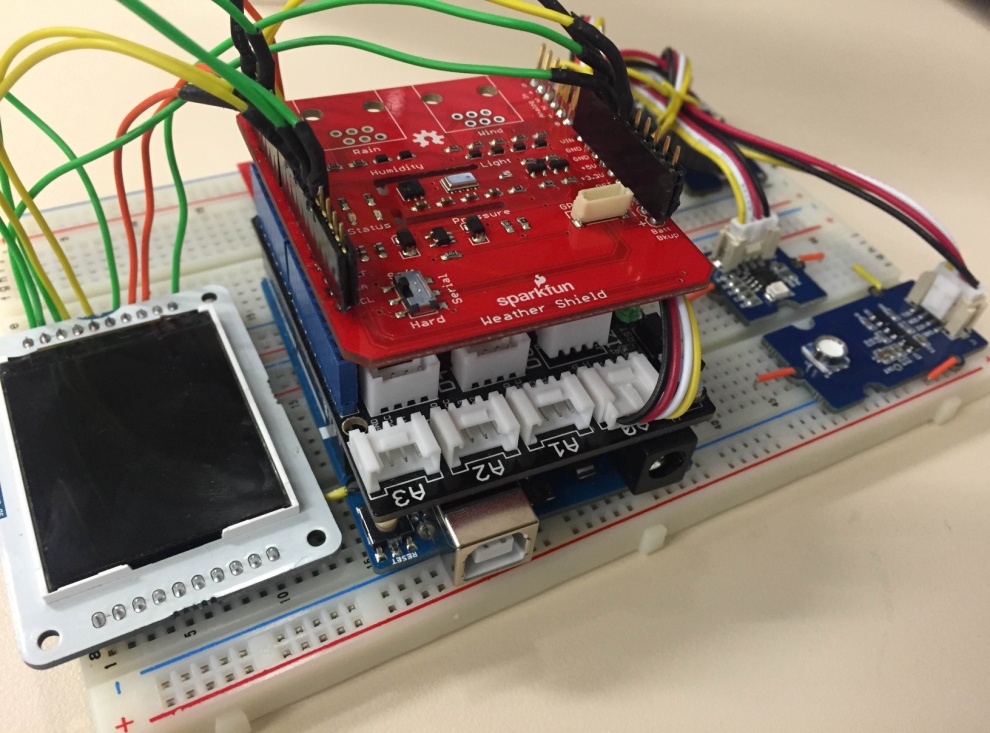 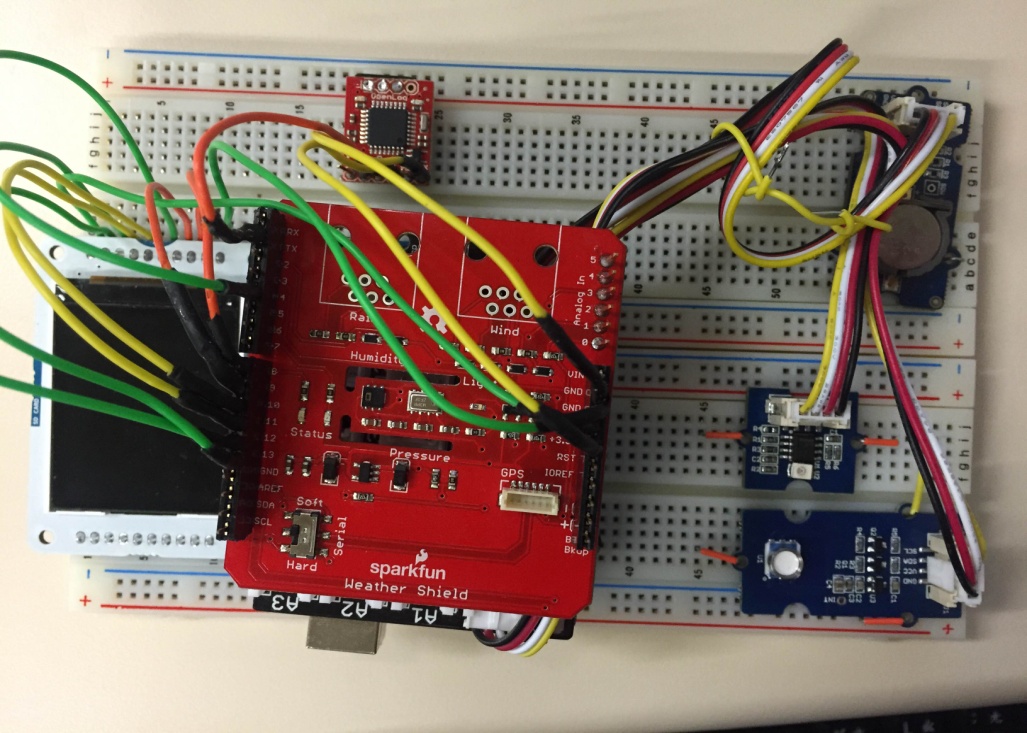 Phase I
Test bed 2
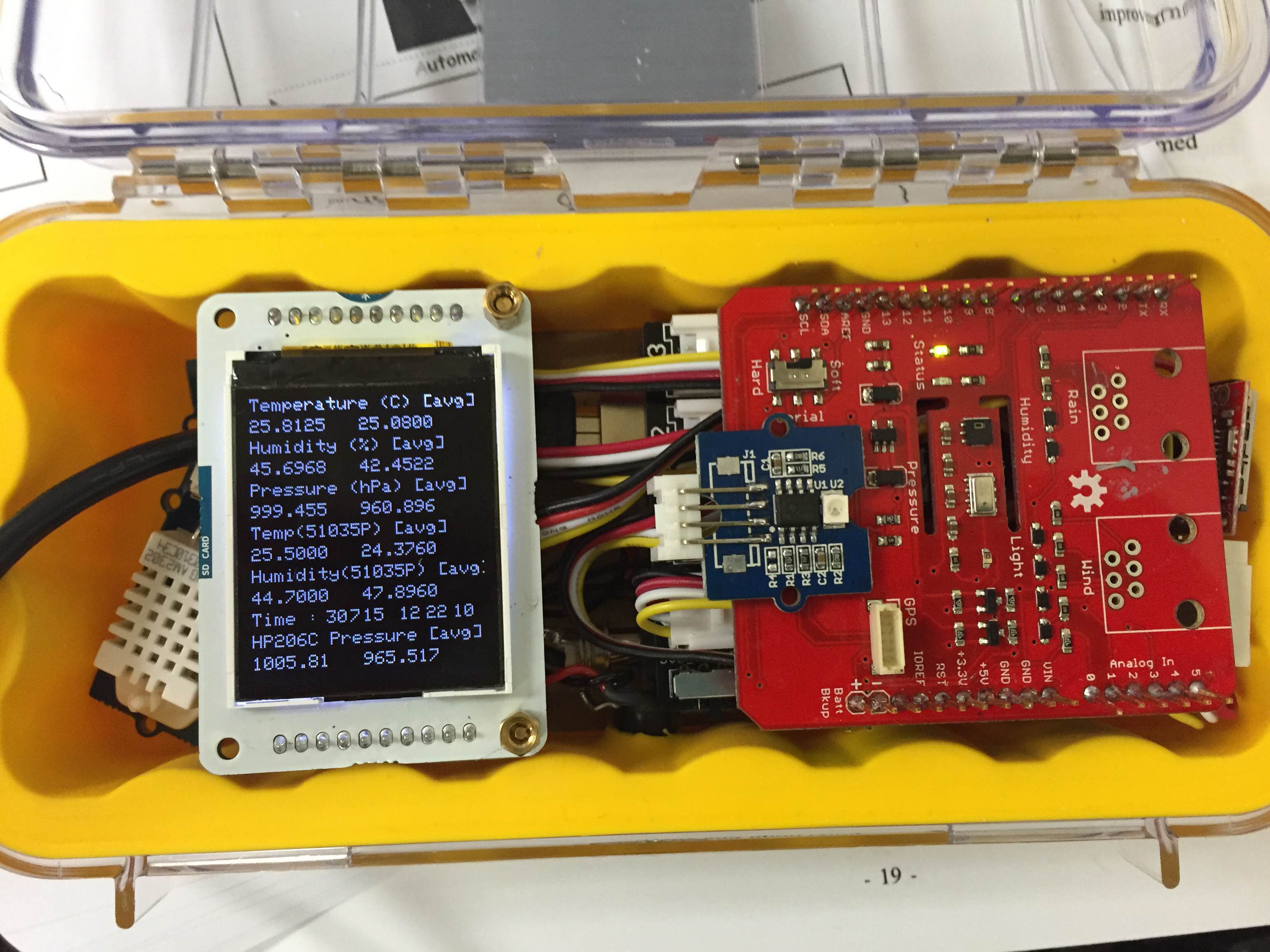 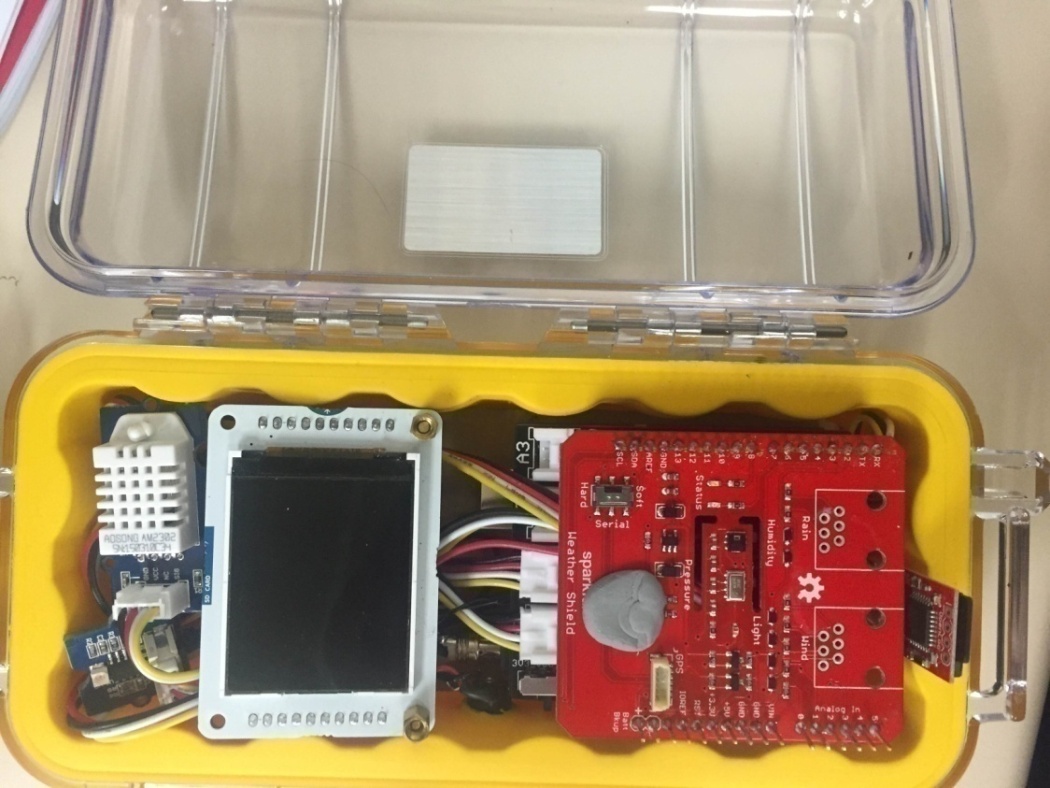 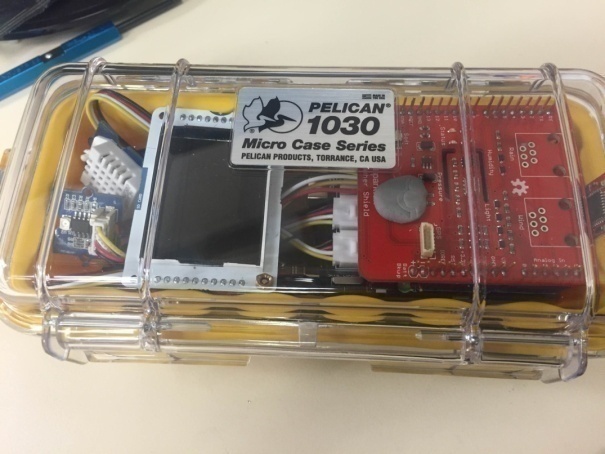 Phase I
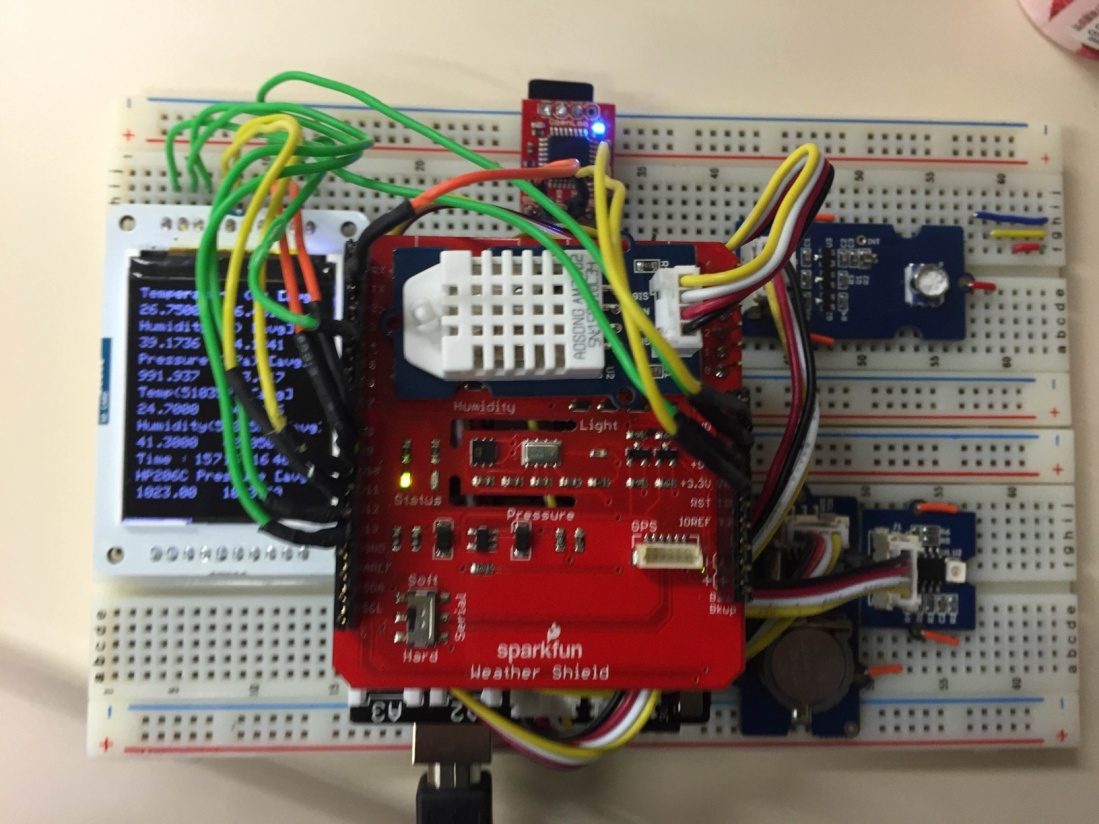 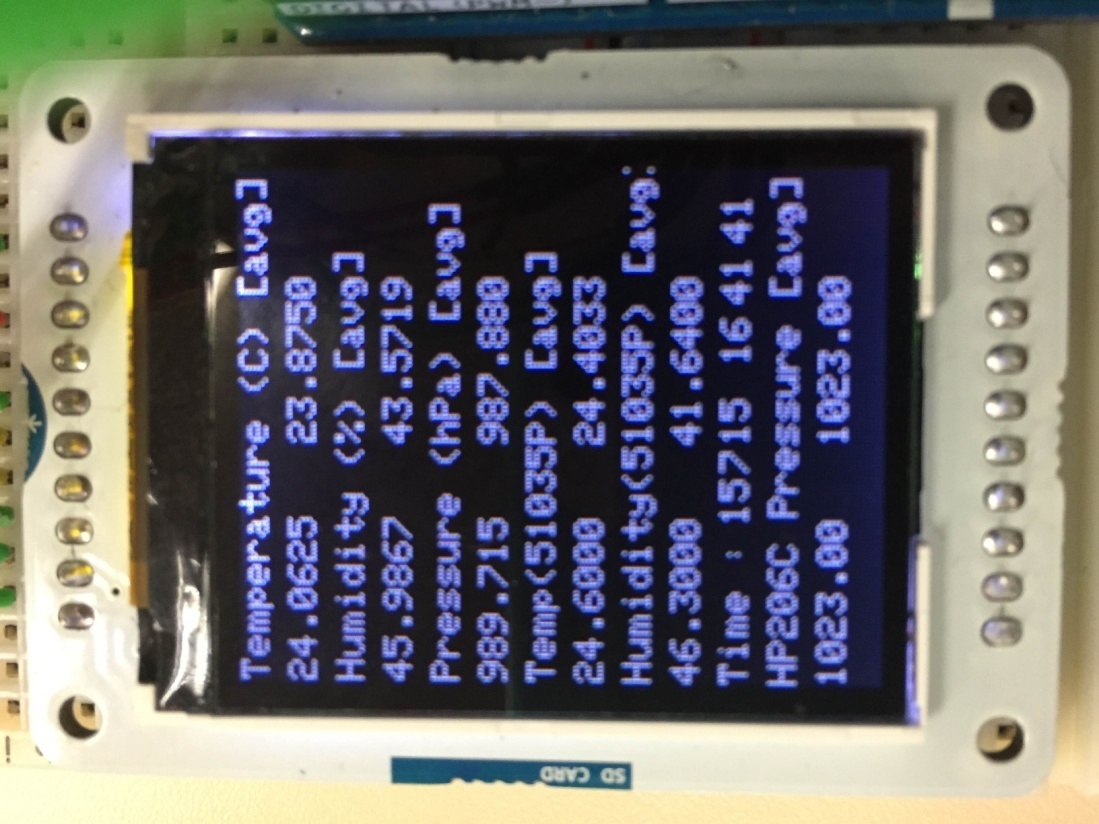 [Speaker Notes: Renew picture]
Phase I
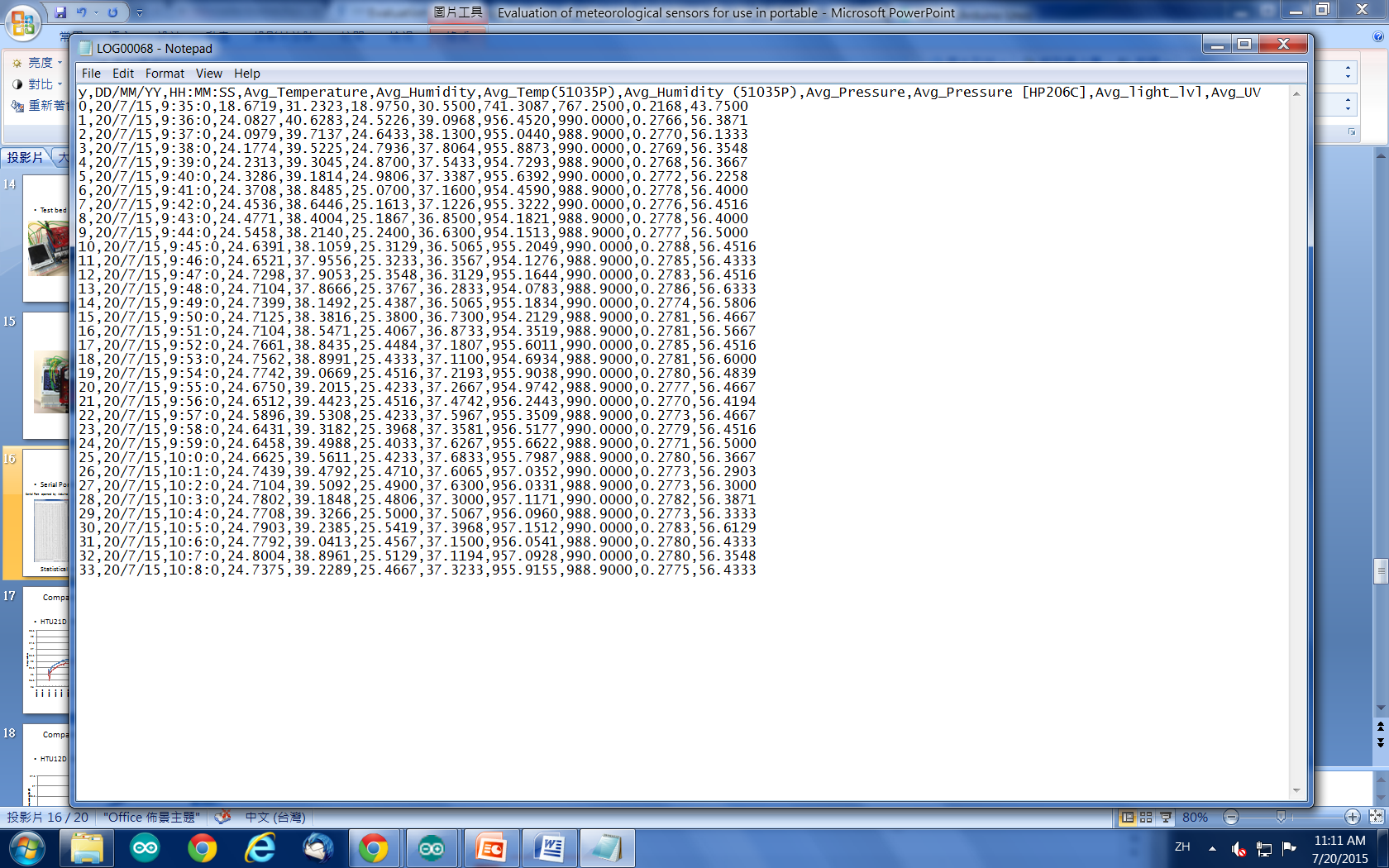 Serial Port to CSV text file
Comma Separated Variable
Serial Port opened by Arduino
Text file opened by Note Pad
CSV text file opened by Excel
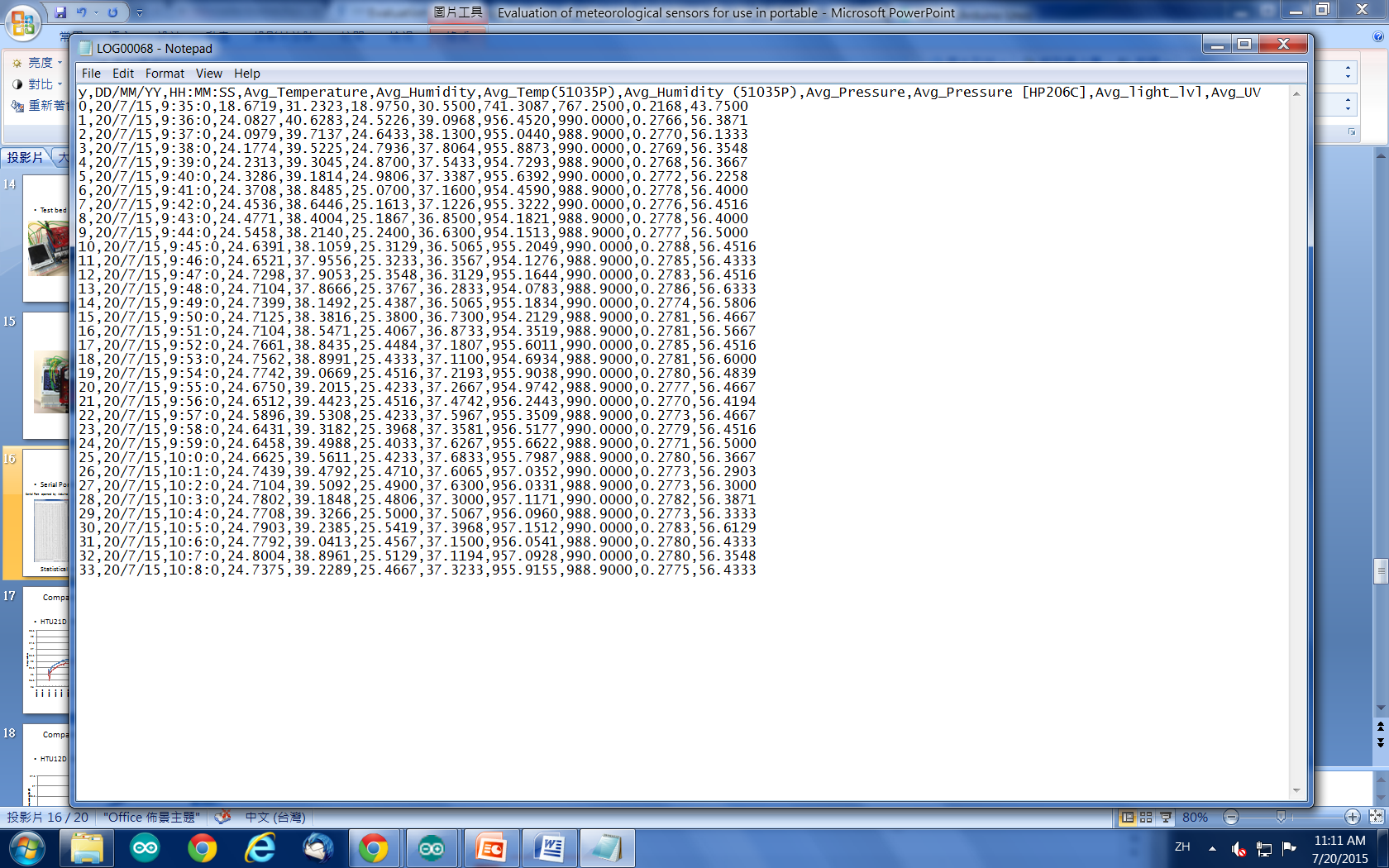 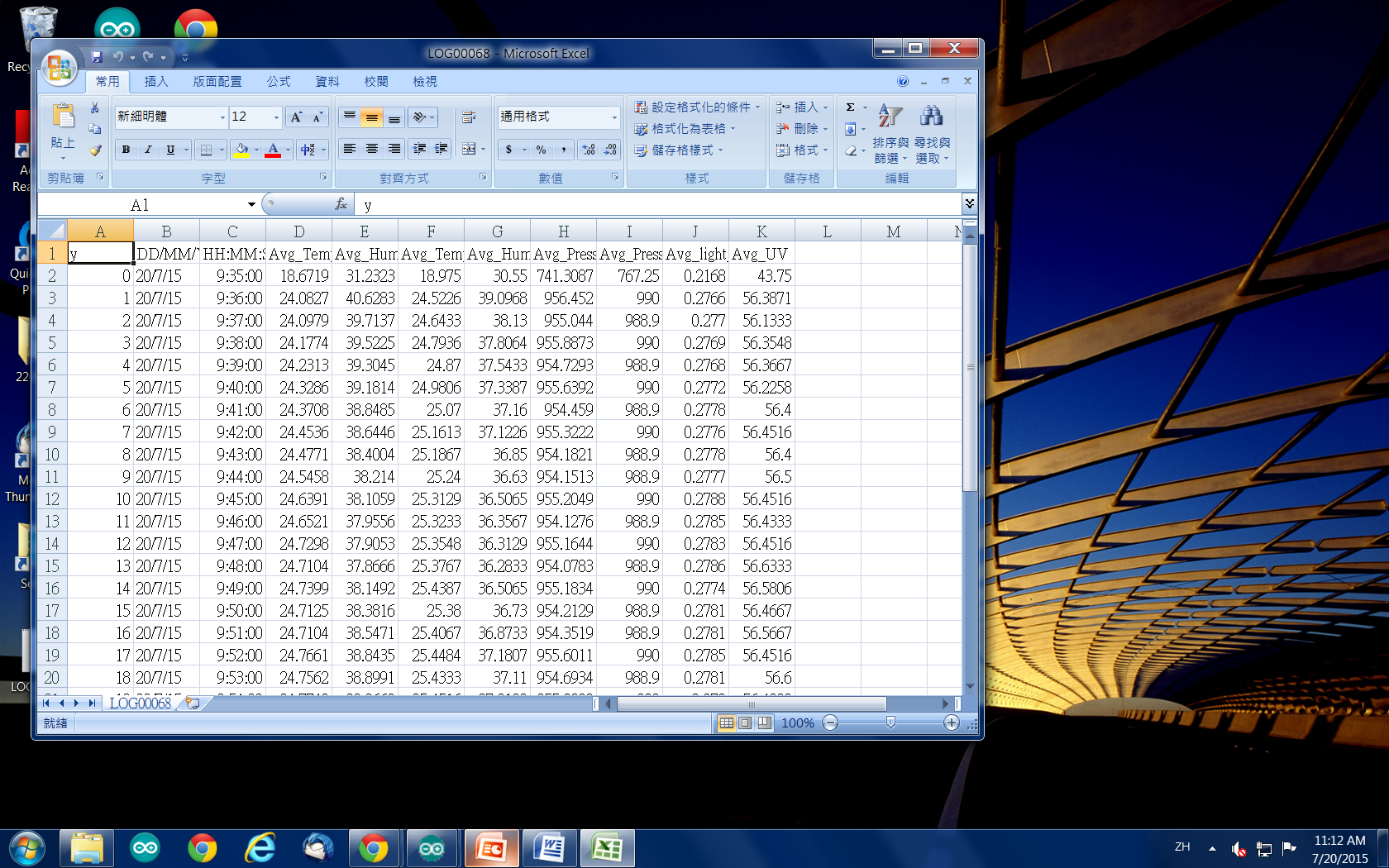 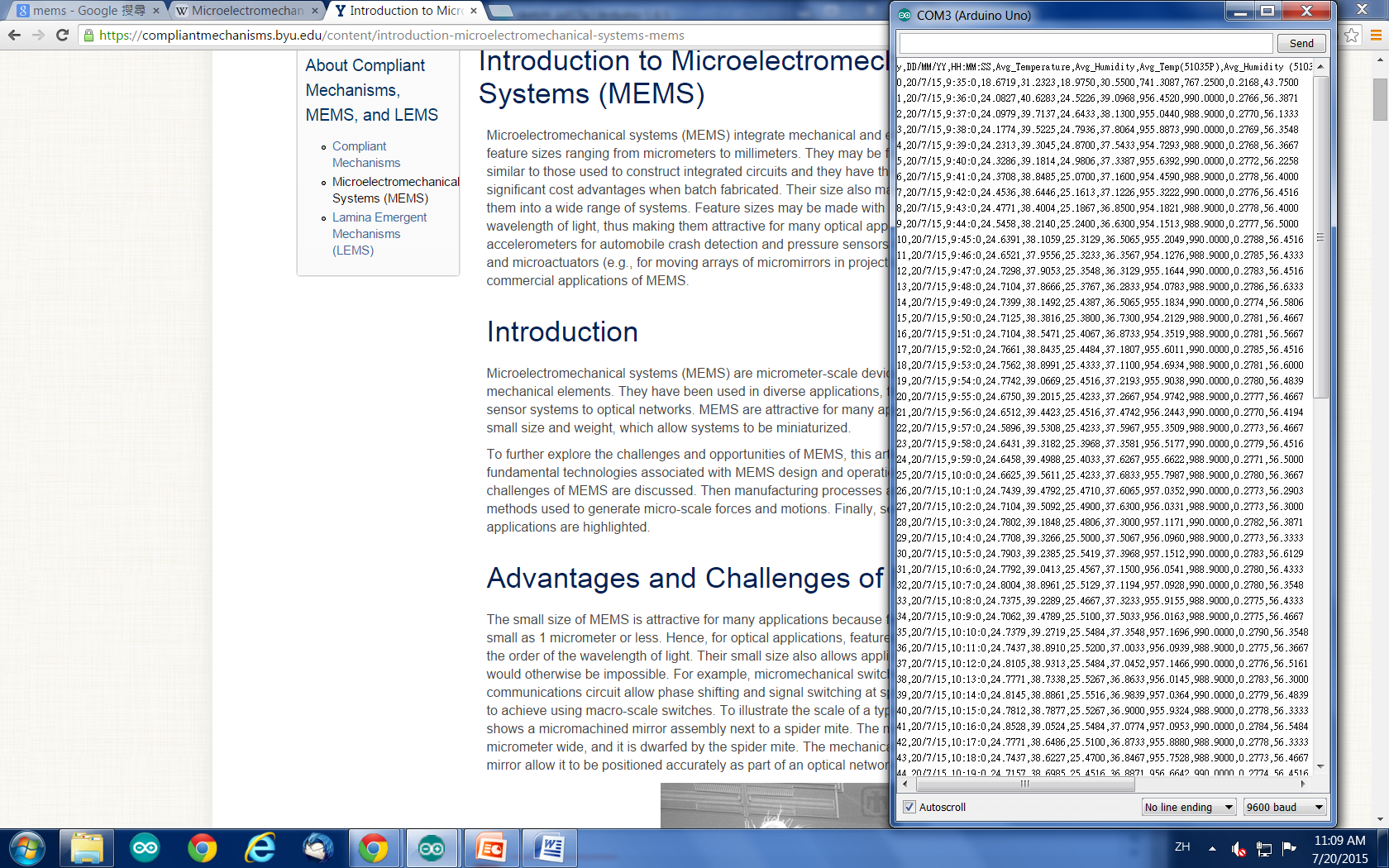 Statistical analysis or comparison can be done!
Comparison of sensors
Consistency of Sensors
Sensor value should be no difference under same condition

Plot Sensor value versus Standard value
Linear correlation coefficient R
Try to find if they have linear relationship
Perfect case : R2 = 1

Observe the equation
Equation of graph : y = mx + c
Perfect case :  y (Sensor) = x (Standard)
m = 1 ; c = 0
Comparison between sensors and PRT [Temperature]
SensorsHTU21DAM2320HP206C
Consistency
Comparison between sensors and PRT[Temperature]
Consistency
HTU21D [2]
1.5oC Difference
HTU21D [1]
PT100 standard
Comparison between sensors and PRT[Temperature]
Consistency
AM2320 [1]
AM2320 [2]
<0.5oC Difference
PT100 standard
Comparison between sensors and PRT[Temperature]
Consistency
~1oC Difference
HP206C [1]
HP206C [2]
PT`100 standard
Comparison between sensors and PRT[Temperature]
Consistency
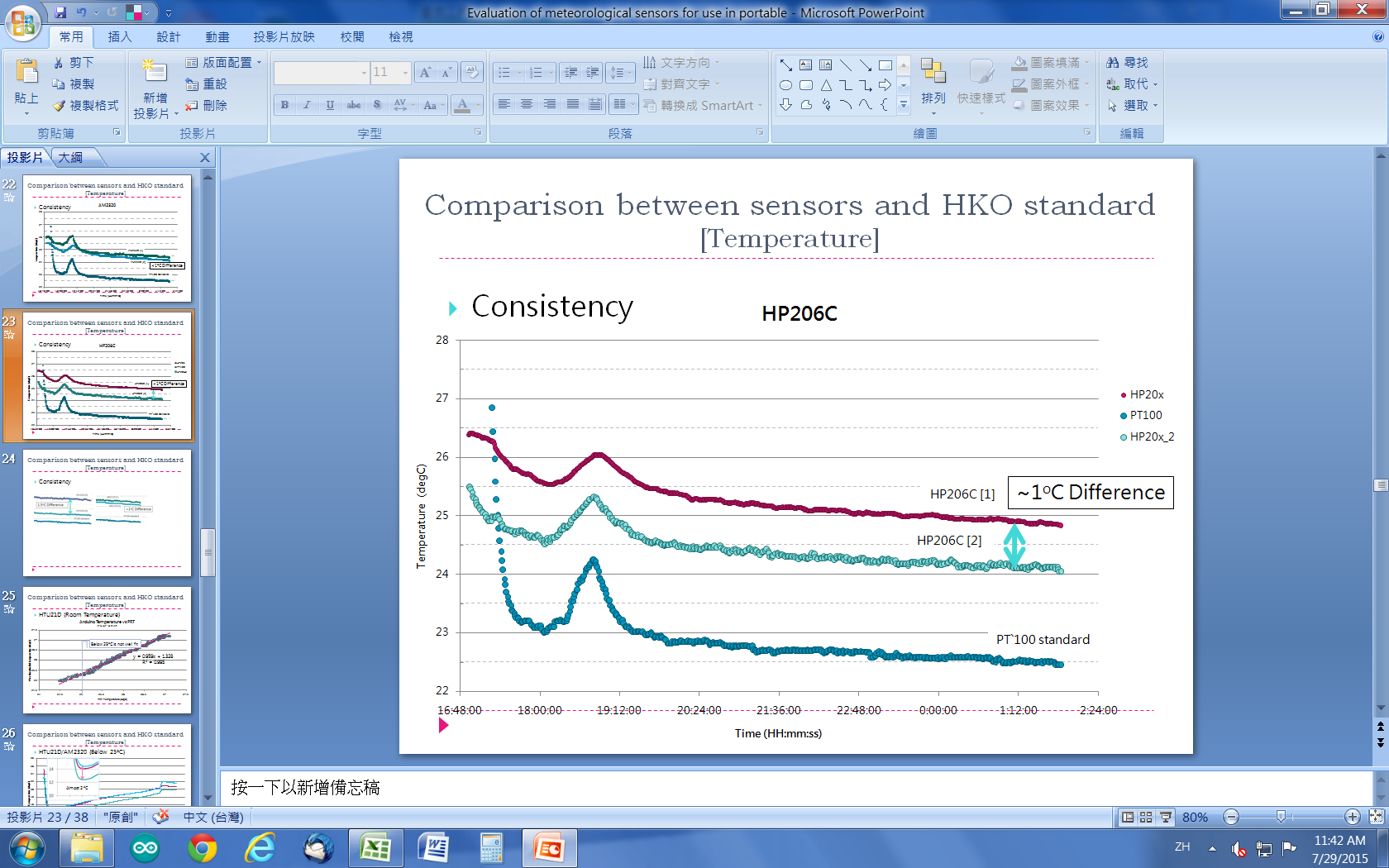 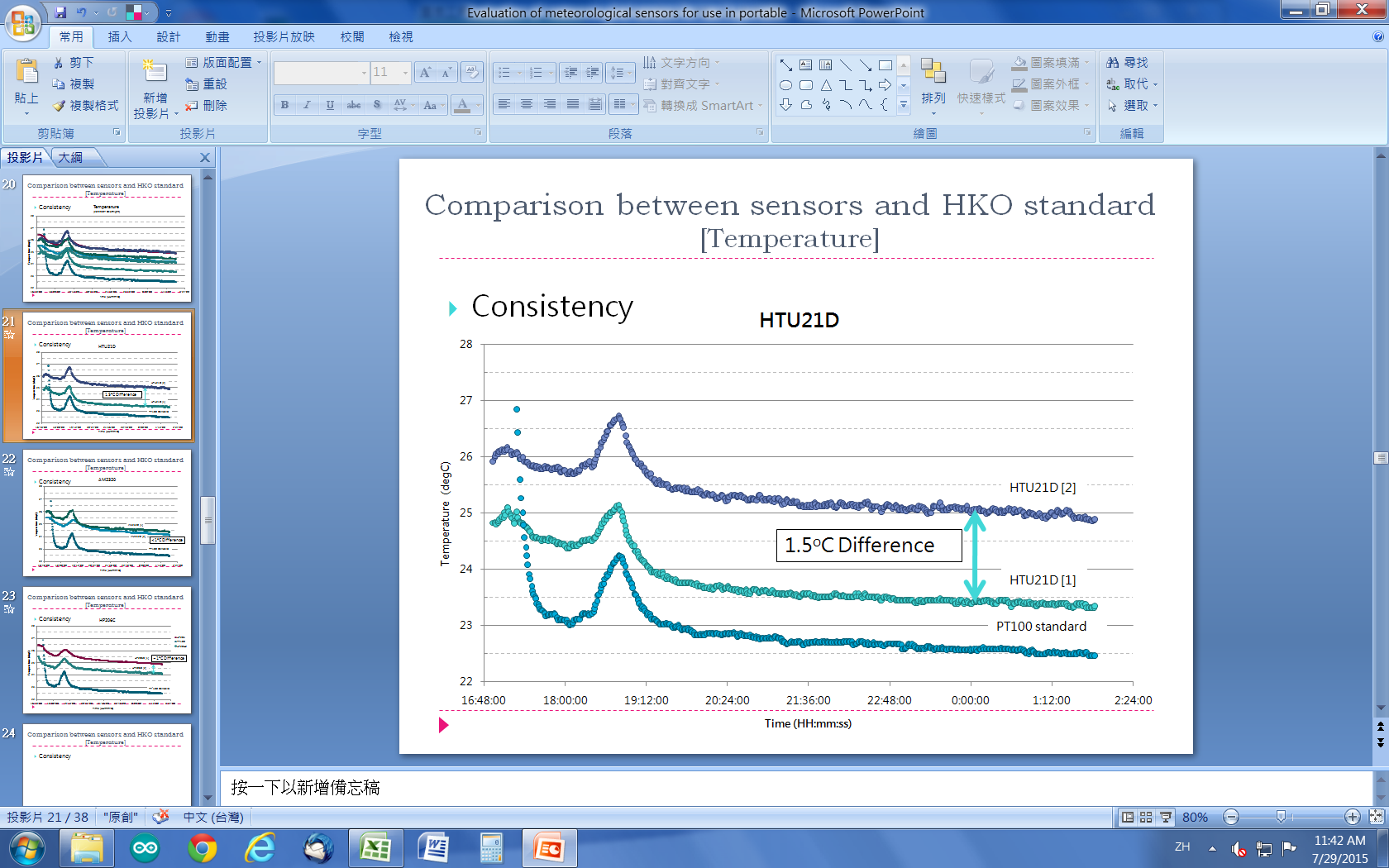 HTU21D
HP206C
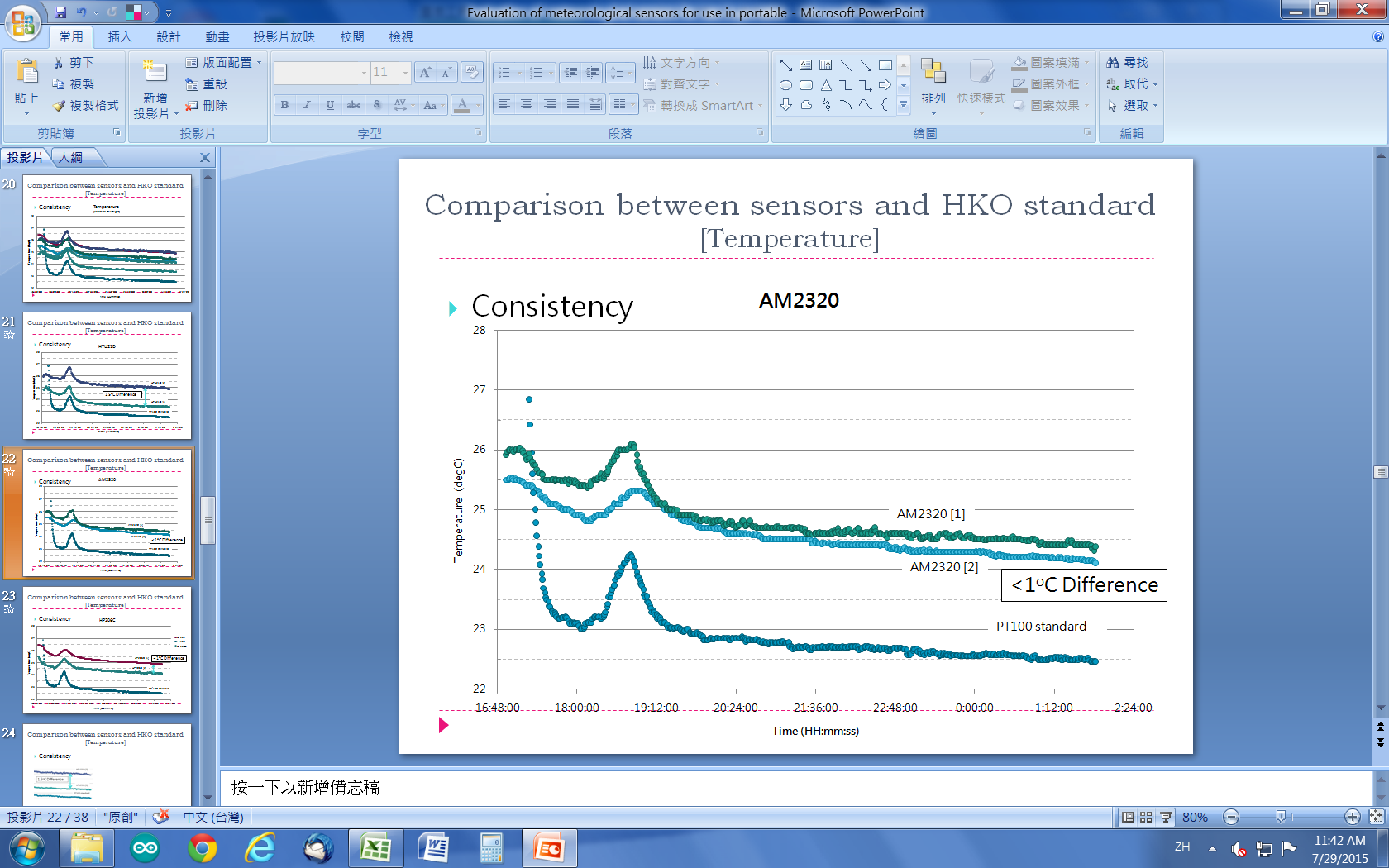 AM2320
Comparison between sensors and PRT[Temperature]
HTU21D {Room Temperature}
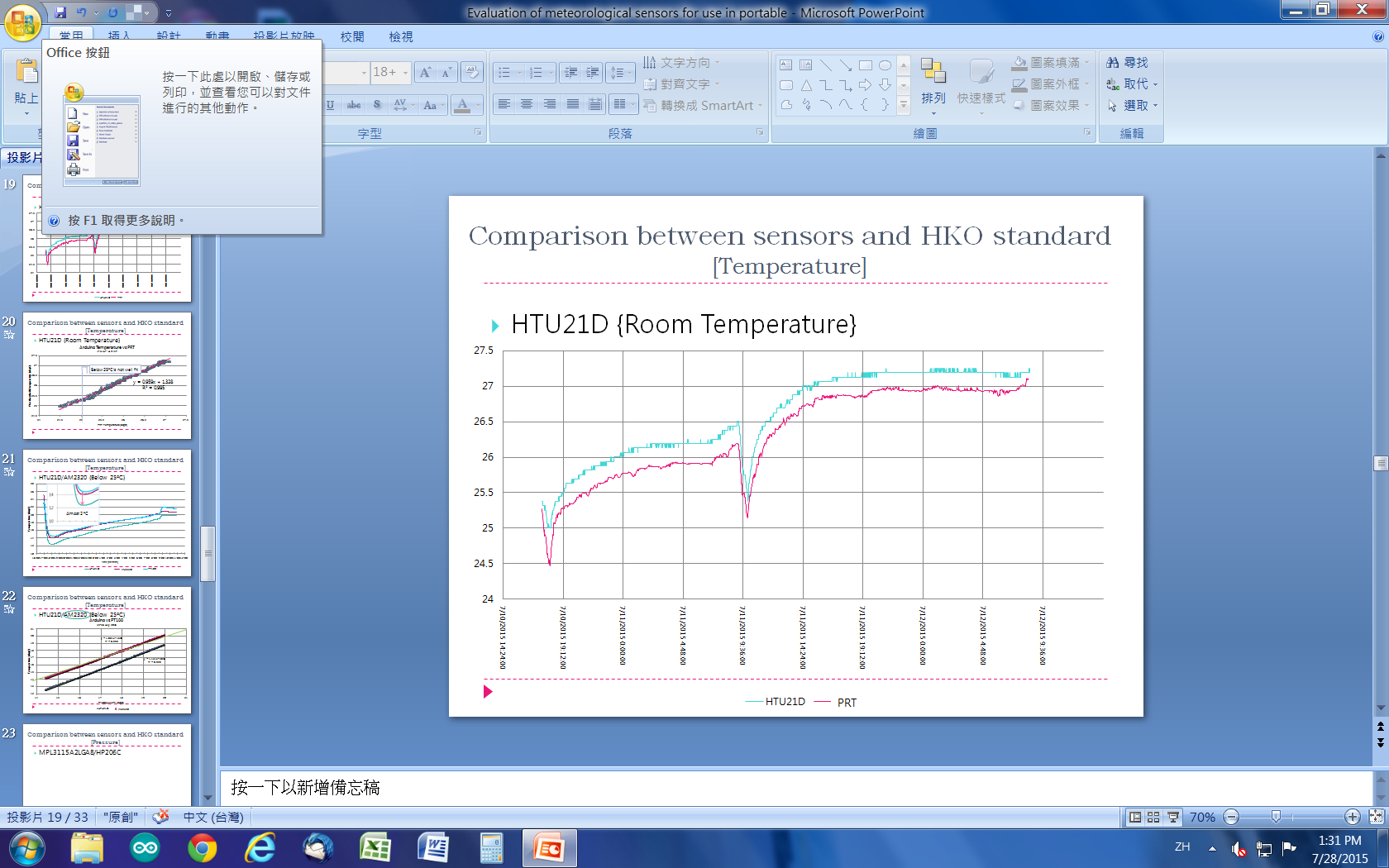 Fluctuations
Comparison between sensors and PRT[Temperature]
HTU21D {Room Temperature}
Below 25oC is not well fit
Comparison between sensors and PRT [Temperature]
HTU21D/AM2320 {Below 25oC}
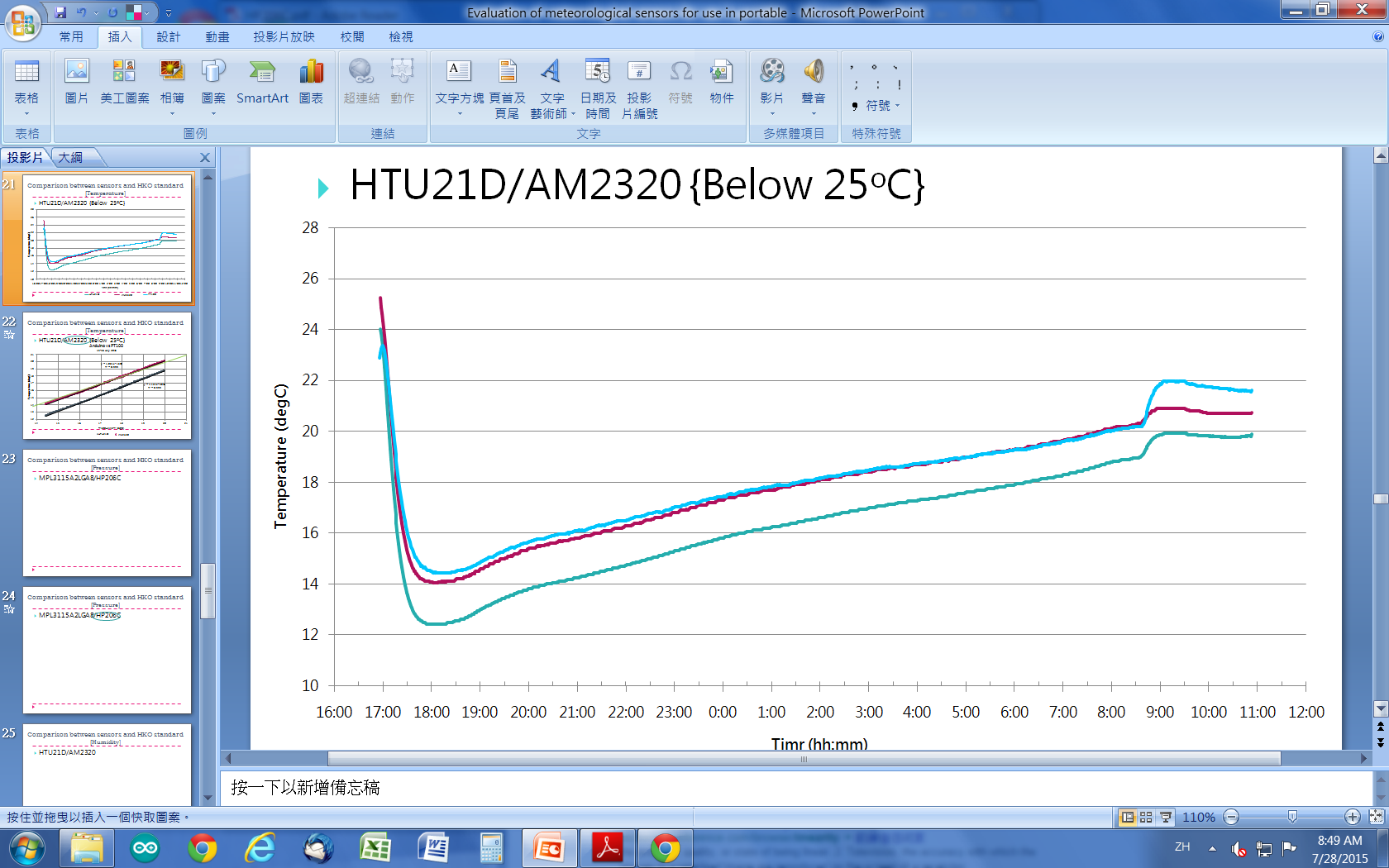 Almost 2 oC
AM2320
Comparison between sensors and PRT[Temperature]
HTU21D/AM2320 {Below 25oC}
y=x
AM2320
Comparison between sensors and PRT[Pressure]
SensorsMPL3115A2LGA8HP206C
Consistency
Comparison between sensors and King’s Park instrument[Pressure]
Consistency
Comparison between sensors and King’s Park instrument[Pressure]
Consistency
HP206C [1]
HP206C [2]
Comparison between sensors and King’s Park instrument[Pressure]
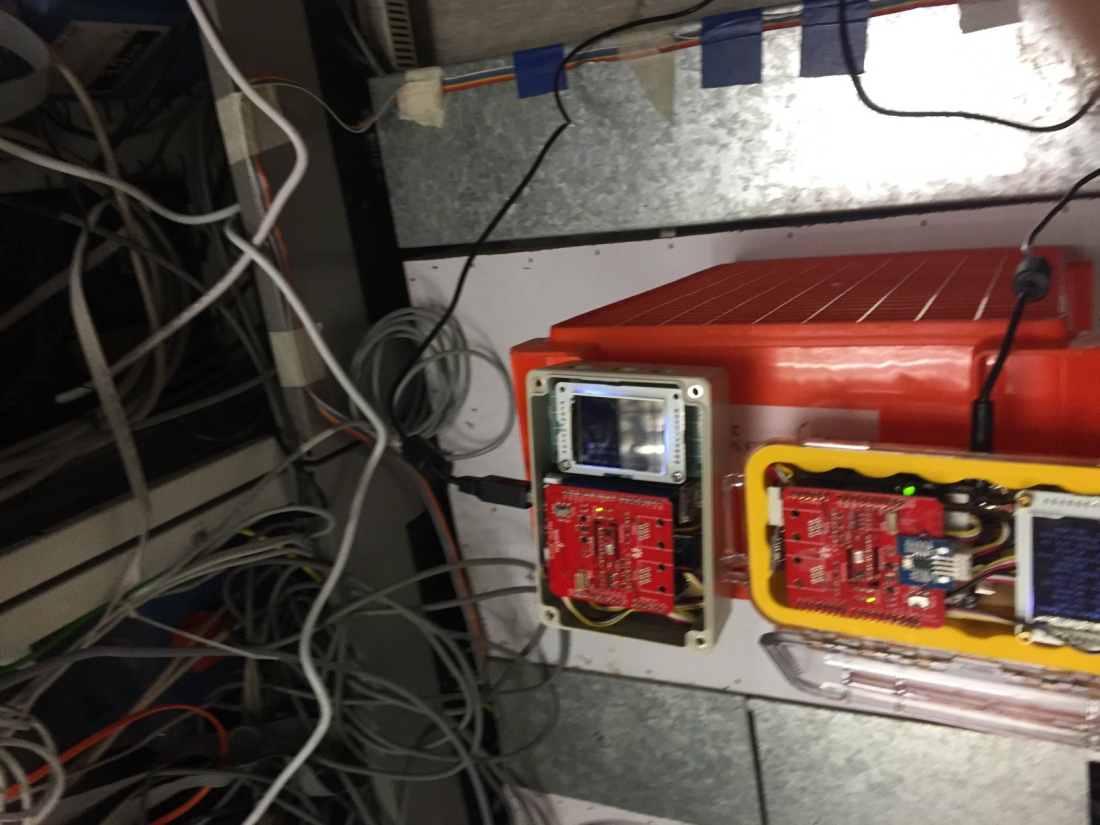 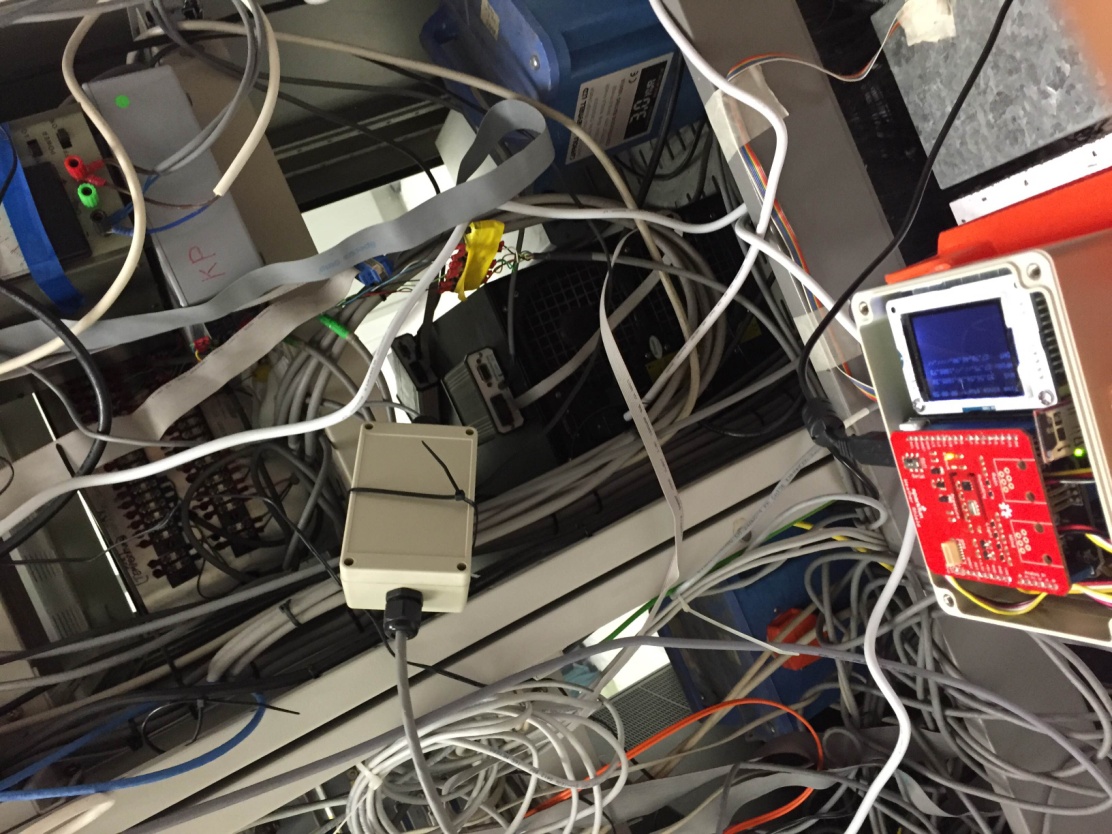 Comparison of sensors in King’s Park
MPL3115A2LGA8/HP206C
Comparison between sensors and King’s Park instrument[Pressure]
MPL3115A2LGA8/HP206C
MPL3115A2LGA8
HP206C
King’s Park
HP206C
Comparison between sensors and King’s Park instrument[Pressure]
MPL3115A2LGA8/HP206C
y=x
Comparison between sensors and King’s Park instrument[Humidity]
SensorsHTU21DAM2320
Consistency
Comparison between sensors and King’s Park instrument[Humidity]
Consistency
AM2320 [1]
Comparison between sensors and King’s Park instrument[Humidity]
Consistency
HTU21D [1]
HTU21D [2]
Comparison between sensors and King’s Park instrument[Humidity]
HTU21D/AM2320
Comparison between sensors and King’s Park instrument[Humidity]
HTU21D/AM2320
Comparison between sensors and King’s Park instrument[Light]
ALS-PT19
Comparison between sensors and King’s Park instrument[Light]
ALS-PT19
Comparison between sensors and King’s Park instrument[UV]
GUVA – S21D
Comparison between sensors and King’s Park instrument[UV]
GUVA – S21D
Preparation of Phase II
Schematics + circuit board design
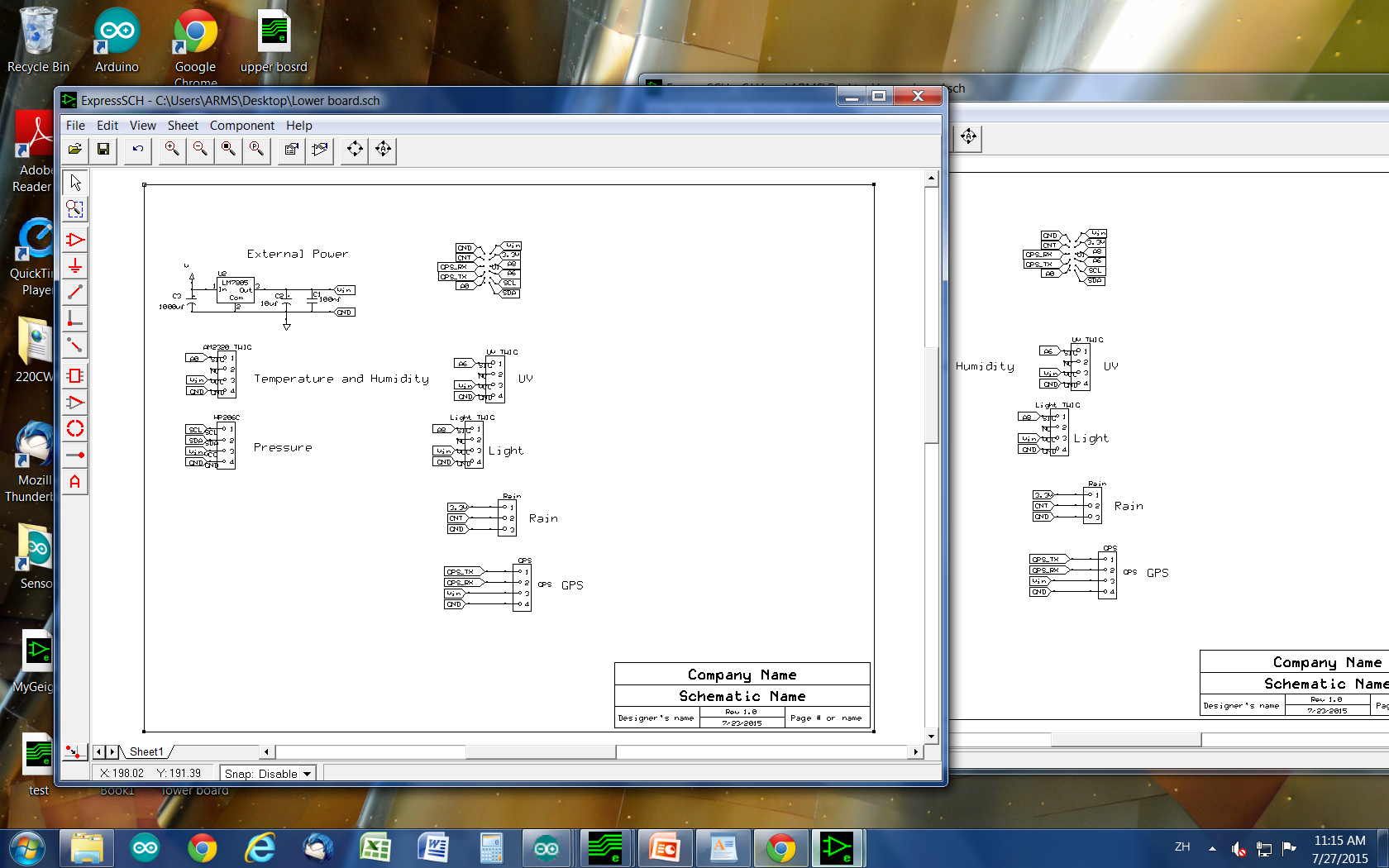 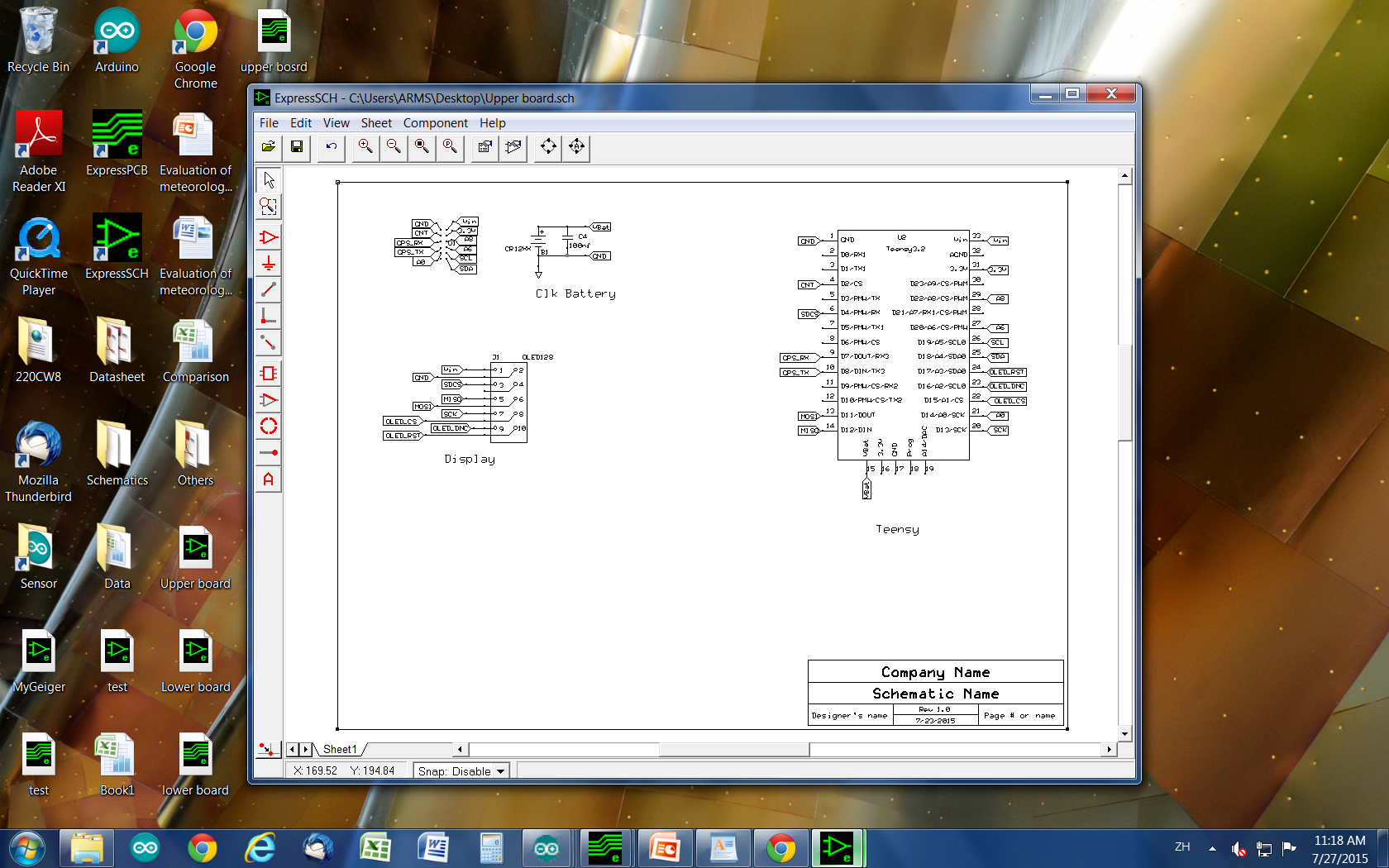 Display
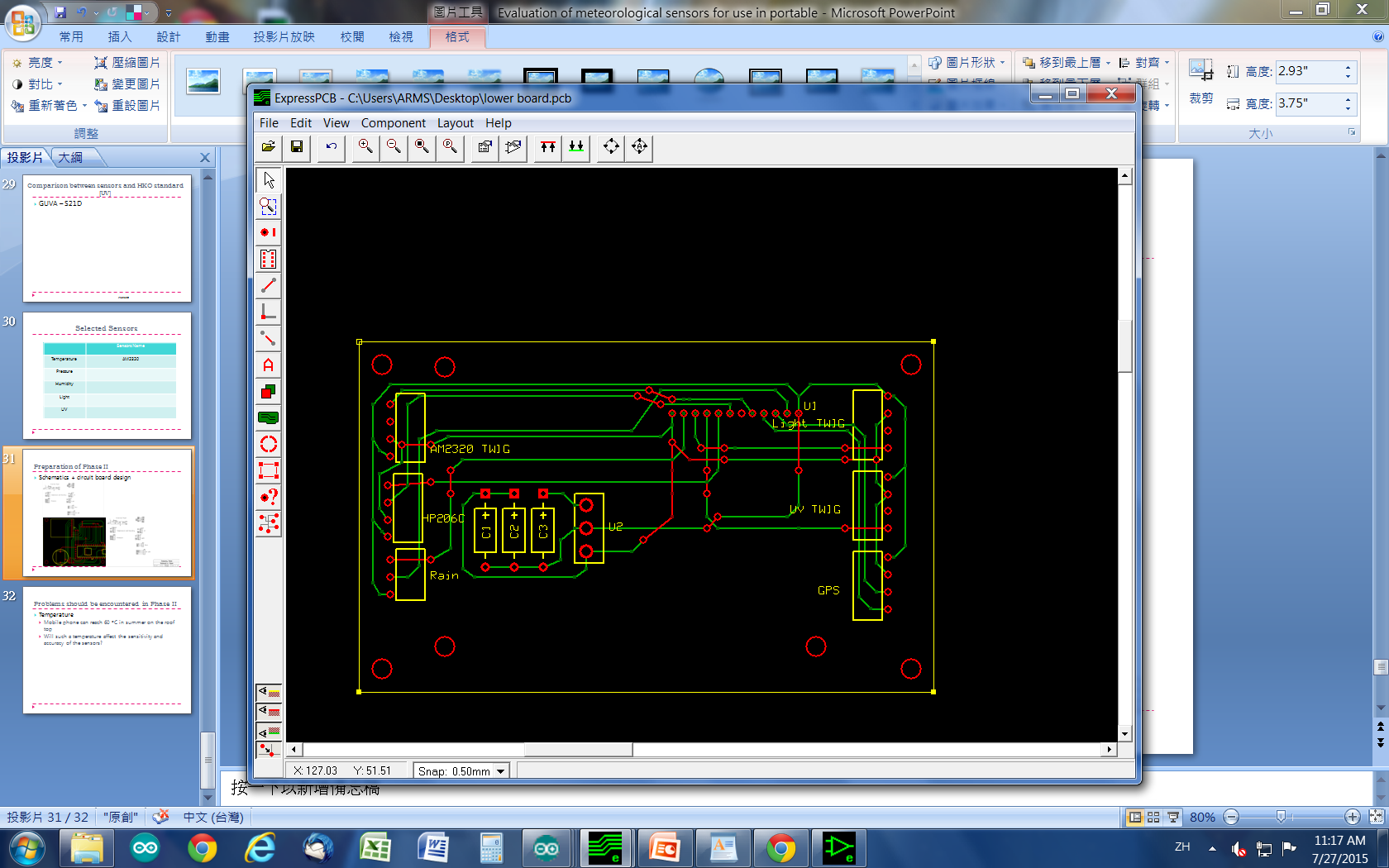 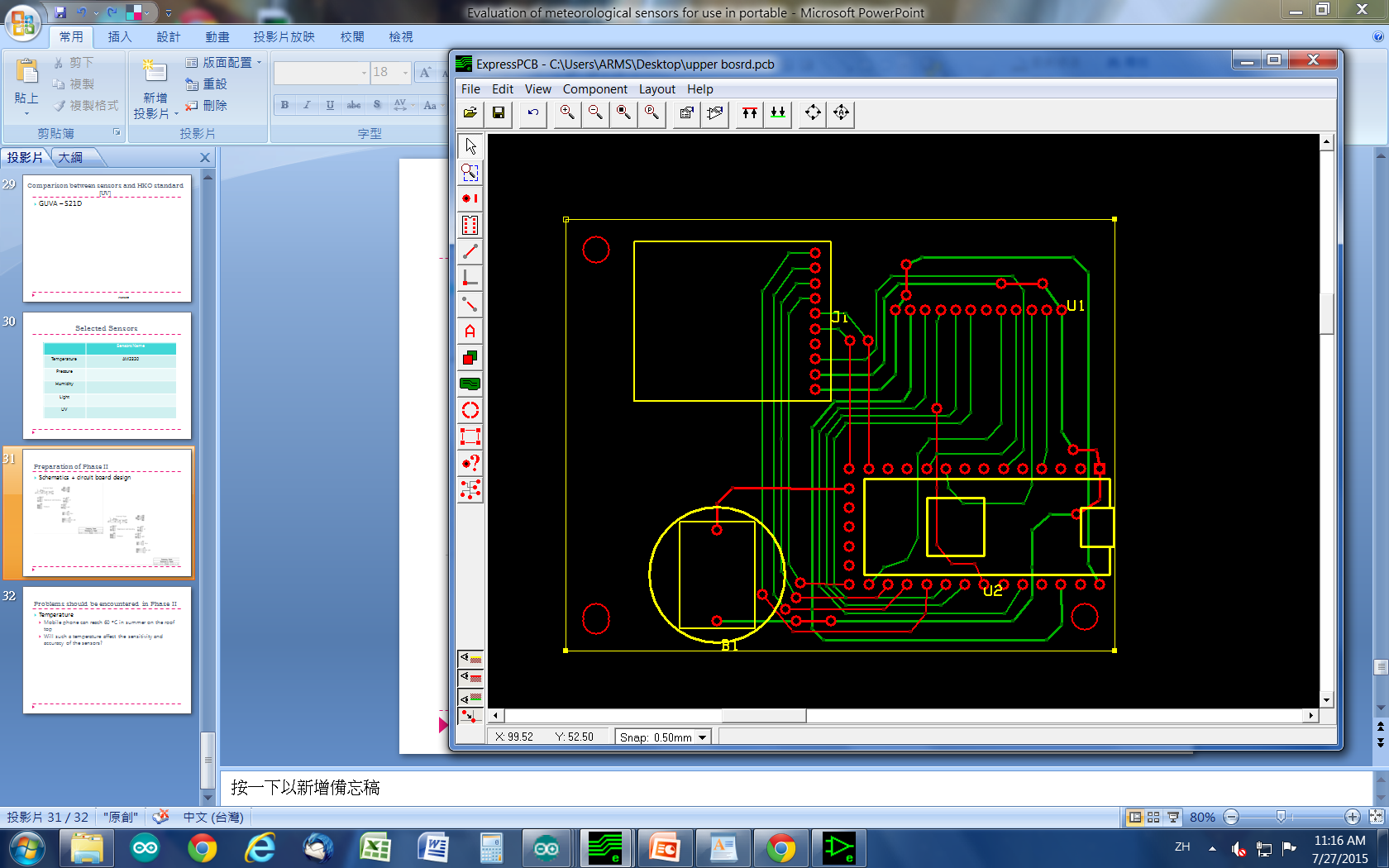 Battery                                Ports
Clock Battery            Teensy
Selected Sensors
Offset can be added to the program
Next time…
Sensors tested in King’s Park
Humidity
Light
UV

Circuit Board
Design
Comparison Test


~~Thank you~~
Problems should be encountered in Phase II
Temperature
Mobile phone can reach 60 oC in summer on the roof top
Will such a temperature affect the sensitivity and accuracy of the sensors?